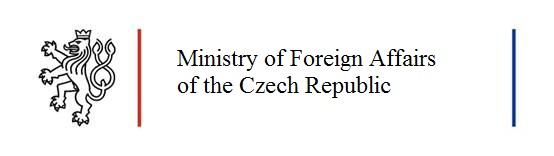 1
News in Czech Economic DiplomacyMinistry of Foreign Affairs of the Czech Republic

Martin TLAPA
Deputy Minister of Foreign Affairs 
Prague, 20. 11. 2015
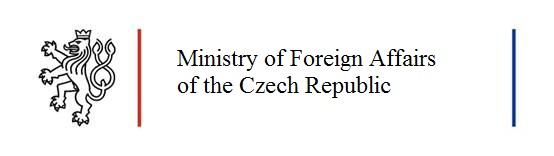 2

Export share on GDP
The Czech Republic is export oriented country.
2014
2015
2015
EU average
%
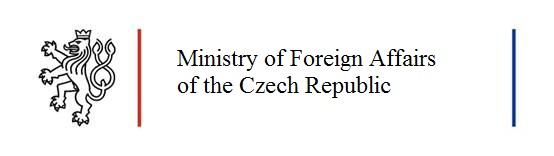 3
Trade for growth

Trade is one of the sources of growth - 1 bill. EUR of foreign trade = 15 000 new working positions
EU level
Trade agreements (TTIP, FTA with Japan, Investment agreement with China, FTAs with ASEAN countries)
Multilateral system (Implementing Bali package, modernization WTO) 
Completing Single market
National level
Effectivity in promoting national interests abroad
Information about opportunities abroad
Open doors for investment projects home
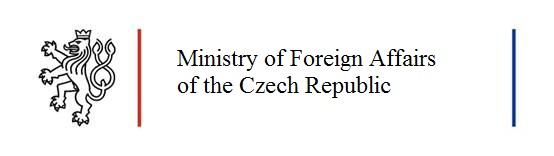 Role of economic diplomacy
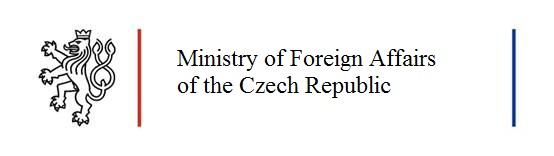 5

Foreign policy concept and connection to economic diplomacy
Economic diplomacy is an integral part of Czech foreign policy
Czech foreign policy focuses on safety, prosperity and sustainable development, human dignity, including protection of human rights, citizen services and good reputation abroad. Economic diplomacy is one of tools of the foreign policy.
2013
2014
2015
2015
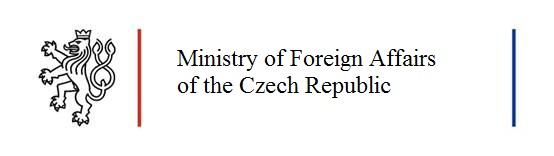 6
Newly opened offices abroad

Newly opened offices performing economic agenda
We are opening new offices in countries with export and investment potential.
Nairobi, Kenya
✓
Dakar, Senegal
✓
Bogotá, Colombia
✓
Rangoon, Myanmar
✓
Erbil, Iraq
✓
Chengdu, China
✓
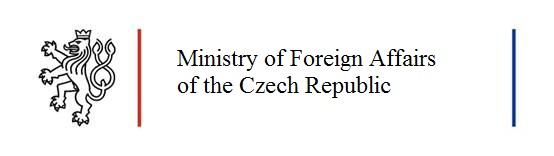 7
Agriculture and technology diplomats

Synergy effect with Ministry of Industry and Trade (MIT), Ministry of Agriculture (MA), Government office (GO) and other partners
Memorandum of cooperation with MA – agricultural diplomats on agreed Embassies (China, Saudi Arabia and Serbia, Russia, eventually Ukraine). Agreement with PM´s office – technology diplomat in Israel with primary goal to strengthen cooperation in  R&D and innovations.
EMB Belgrade, Serbia
✓
EMB Riyadh, Saudi Arabia
✓
EMB Beijing, China
✓
EMB Moscow, Russia
✓
EMB Kiev, Ukraine
✓
EMB Tel Aviv, Israel
✓
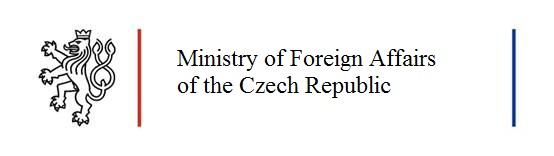 8
Network of Economic diplomats in 2016

We are strengthening CzechTrade agencies and offices with officers focused on economic agenda.
7 new  economic diplomats, 2 new CzechTrade offices  + increased capacity of CzechTrade office in Shanghai.
EMB Nairobi, Kenya
✓
EMB Dakar, Senegal
✓
EMB Bogotá, Colombia
✓
EMB Rangoon, Myanmar
✓
EMB Kuwait City, Kuwait
✓
OFF Shanghai, China
✓
EMB Astana, Kazakhstan
✓
OFF Bangalore, India
✓
CG  Los Angeles, USA
✓
OFF Singapore, Singapore
✓
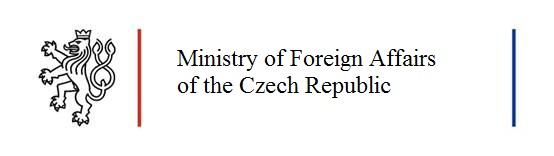 9
Network of Economic diplomats in 2016

We are strengthening CzechTrade agencies and offices with diplomats with economy agenda.
New 14 places of economic diplomats in 2016 – 12 embassies will be strengthened and 2 new CzechTrade offices will be opened.
EMB Pretoria, JAR
✓
EMB Accra, Ghana
✓
CG Toronto, Canada
✓
OFF Lagos, Nigeria
✓
EMB Kuala Lumpur, Malaysia
✓
EMB Delhi, India
✓
EMB Amman, Jordan
✓
EMB Manila, Philippines
✓
EMB Tokyo, Japan
CG Hong Kong, China
✓
✓
Berlin, Germany
CG Chicago and OFF Seattle, USA
✓
✓
CECO Taipei
✓
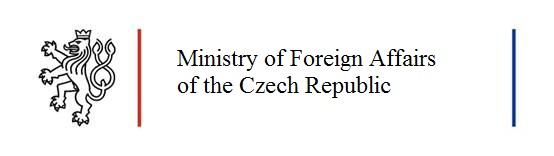 10
Sub-Saharan Africa

Increase awareness of the region
To explore existing potential and possible economic growth in sub-Saharan countries and increase awareness of the region.
Stabilization of foreign networks representation
Stabilization of diplomatic representation 
Re-opening of embassies in Dakar (2013) and Nairobi (2014)
Economic diplomats in Accra

Action with a goal to increase interest in Africa
MFA minister‘s business mission to Kenya, Mozambique and Mauritius
Czech-Guinea trade and investment forum
Seminar on „How to do business in Africa“
Partnership development in academic sphere
Increased number of scholarships for states in sub-Saharan Africa,
Better system for sending Czech teachers to the region
Knowledge transfer - apprenticeship school system and partnership in academic sphere
Interconnection of political, development and economic dimension
Integrate political, developing and economic dimension of activities + achieve higher degree of synergy between private and public sector
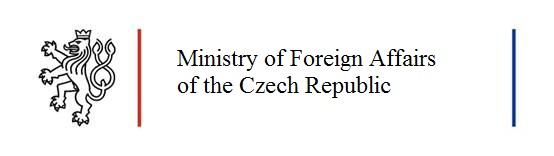 11
Latin America

Bilateral and multilateral policies
Better multilateral policies towards LAC countries
Relationship with Pacific Alliance
Czech Republic as observer in Pacific Alliance
Secure and stabilize Czech position in pacific region
Relationship with Cuba
Relationship development
Investment promotion and protection agreement
Increase awareness about the Czech Republic
Increase awareness about the Czech Republic – tourist destination and transformation experienced country
Czech representation network stabilization
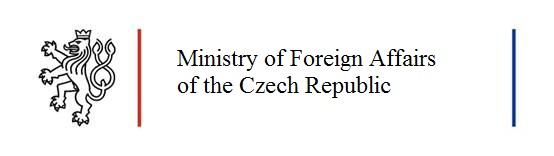 12
North America

New vision
Looking for new topics and furthering cooperation with both countries
Relationship with USA
Security cooperation
Czech parliament activities
Agreement on common values 
Prague days in Chicago
Relationship with Canada
MFA´s grant for construction of a communism victims memorial in Ottawa
Looking for a vision
Primary topics and strategic partnership
Cooperation in R&D
Civil nuclear engineering
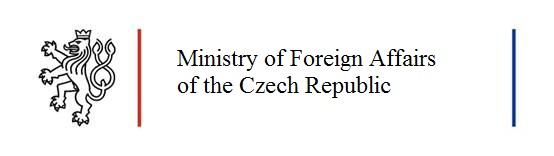 13
Transatlantic Trade and Investment Partnership

Significance and current situation
Active communication between stakeholders and EU partners.
Aspects of TTIP
✓
Economic, geopolitical, multilateral rules for global trade
Change of dynamics between international players
TTIP and the Czech Republic
TTIP is a political priority – important role of TTIP in geopolitical and strategical context 
Agreement on common values and goals between EU and USA , importance of already established partnership
✓
Trade Promotion Authority
✓
President Obama signed TPA (Trade Promotion Authority)
Negotiations of Trans-Pacific Partnership (TPP) and finally TTIP
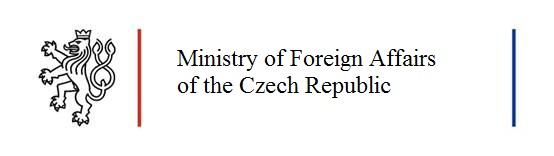 14
Asia and the Pacific

More efficient connection between bilateral activities and influence of the Czech Republic in multilateral formats.
Development of bilateral relationships with all Asian countries with consideration of their own national interests.
Relationship with China
Economic relationship with India and Japan
Growing Indian market – potential for Czech companies
Cooperation in R&D with Japan
FDI sources from Asian biggest economics (China, Korea, Japan)
Relationship with Korea Republic
Strategic relationship between the Czech Republic and the Republic of Korea
More active role within ASEM
More active role of the Czech Republic within ASEM format
ASEM rector conference
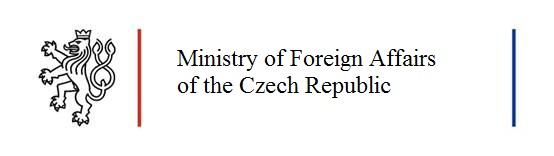 15
Middle East and North Africa

Security and political stability
Stability of the MENA region, political, economic and social stabilization of individual countries to reduce the migrant flow from the region, oil price stability.
Increased presence in Maghreb and Mashrek
•	New economic diplomats in Rabat and Erbil, shortly also in Kuwait City and Amman  
•	Scientific attaché in Israel 
•	Agricultural attaché in Saudi Arabia
Relations with Iran
•	Bilateral economic cooperation
•	A business mission organized by MFA (September 2015) 
•	Promotion of diplomatic ties - exchange of ambassadors 
•	Strengthening economic representation - new CzechTrade office in Tehran to be opened in 2016
Evening up the frequency of meetings
•	Reaching balance in number of bilateral meetings throughout the region
Migration to EU
•	Steps to decrease the flow of migrants from the region to the EU
•	Development assistance to the countries affected by the Syrian crisis (mostly Lebanon and Jordan) – 82 million CZK between 2012 and 2015
•	20 scholarships for Syrian refugees in Jordan in 2015
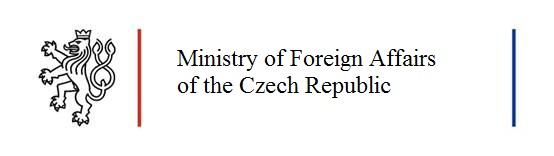 16
Czech development cooperation

Capacity building of the Czech Development Agency (CDA) and synergy between state, non-profit and private sector
Approved Czech development cooperation plan for 2016, increased budget at the medium term to 854 mil. CZK. Next tasks - raise public awareness of the development cooperation, use resources more efficiently and in LDCs, prevent irregular and forced migration, increase sustainability through effective global partnership
.
Involving the private sector
CzDA supported 17 business to business projects in 2015 
Council for international development cooperation - sharing of information and experiences, policy coherence for development - PCD

Project management
Results based monitoring and evaluation – feedback and lessons learned
New sectoral programs, risk analysis, and efficient implementing partnerships
Future Czech development cooperation priorities
Agenda 2030 for Sustainable Development – global goals, targets, indicators and commitments
New bilateral development strategy after 2017 - Czech solutions for the development partner needs
Synergy between state, non-profit and private sector
Czech Development Agency - Strategic vision
Capacity building 
Accreditation of CDA for European Commission programmes (delegated cooperation)
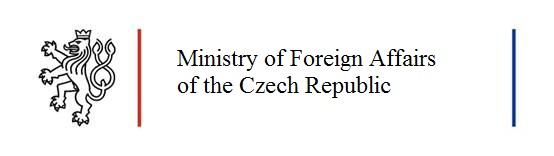 17

Changes in the economic diplomacy - our vision and ambition
Economic diplomacy changes since 2013
Economic Agenda complements the security, development and political dimension of foreign ministries around the world.
2013/2014
2014/2015
2014
2015
2015/2016
Ministry of Foreign Seized Opportunities
Ministry of Foreign Opportunities
Ministry of Foreign Affairs
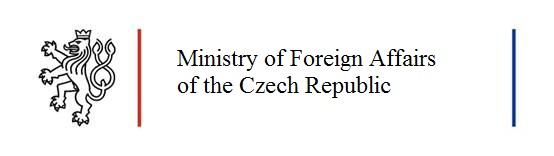 18

Changes in the economic diplomacy
Economic diplomacy changes since 2013
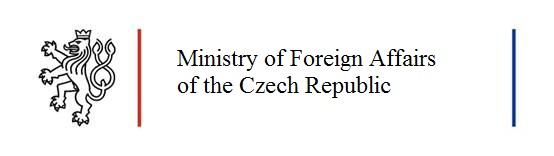 19
Unified foreign network

Establish and increase provided service quality
With increasing number of provided services and positive feedback from Czech entrepreneurs –  expect higher demand for services of UFN.
Catalog of services offered by public sector
System of services offered by CzechTrade offices and representative offices
Definition of competences and elimination of duplicities between the Embassies and CzechTrade Offices (B2B / B2G / G2G).

Czech export centre
MFA employees are available 4 days in a week + regular consultations with MFA  or MIT Deputy Ministers
Increasing number of provided services  (from 1/10/2014 320 provided services) 
More objective evaluation system
Capacity building– transformation of Economic Diplomacy Department
Services for Czech exporters (mostly B2G services) 
Quality management, and output monitoring 
Realization of client events in Czech republic (e.g. Export seminars), business missions and economic diplomacy projects
Quality and sustainability of services
Process formalization and standardization of outputs (Sinpro)
[Speaker Notes: Management kvality - budou nastaveny formalizované procesy sjednání, zadávání (work-flow) a postupy realizace hlavních typů služeb, včetně jejích standardizovaných výstupů. Bude probíhat dozor nad kvalitou u každého výstupu.]
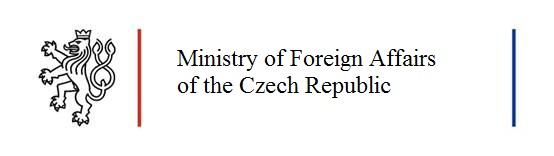 20
Map of global sectoral opportunities

Export and investment opportunities
Unique knowledge of export opportunities. We have know-how to define and verify opportunities.
Why sectoral approach
More efficient allocation of resources
Flexible reaction to current situation

Tool for exporters
First aid how to find possible market
Well evaluated by partners, stakeholders and even entrepreneurs
Online interactivity
From territorial to sectoral search
www.businessinfo.cz/mop
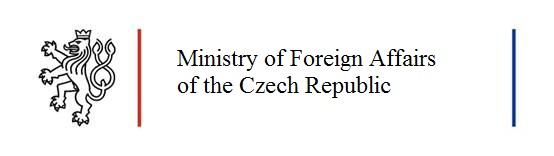 21
Map of global sectoral opportunities

Export and investment opportunities
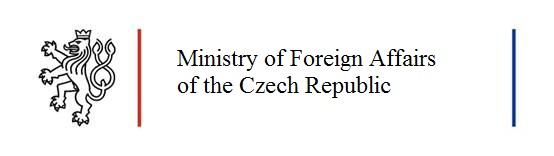 22
Map of global sectoral opportunities

Export and investment opportunities
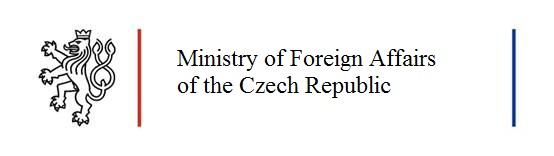 23
Verification by the embassies

Verification of statistical results
Market insight
Verify proposals
Include justification
Include the information about „soft“ signals (planned government projects and investments, changes in customer preferences, economic structure, business behavior) 
Outlook for 2-3 years time
Unique opportunity to use the experience from diplomats staying abroad

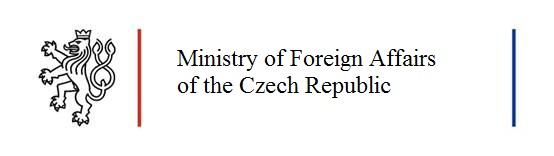 24
Did you know that…

Results example
Ethiopia
Ethiopia plans to build 3,000 km of railway lines
Indonesia
Indonesia modernizes air transport infrastructure and want to build 46 new airports
New Zealand
Aging problems - In 2061 will be more than 25 % citizens older than 65
Hungary
Metro modernization in Budapest
Zambia
Zambia plans to build 8 000 km of new roads
Colombia
In next 5 years Columbia wants to increase its electric power capacity by 4 000 MW
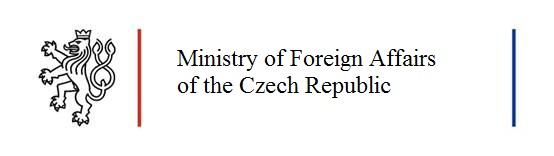 Cuba
Results
Automotive and transportation
New licenses for private taxi and transport services
New infrastructure of communications and public transportation
Problem – vehicle´s age
Agriculture and food industry
Agriculture intensification 
Small private farms
Transfer know-how
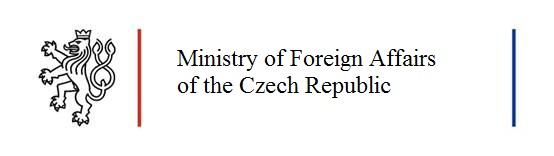 Example: Agriculture industry
Results
Saudi Arabia
SA imports more then 70 % of food from abroad, 12 % annual growth of food import
Strategic  government decision – ensuring food needs by imports, stop agriculture funding
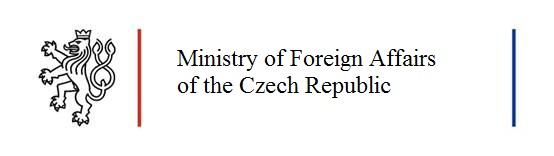 27
Economic Diplomacy Projects

Support for Czech exporters
Economic Diplomacy Projects (EDP) –  way how to create new contacts, promote Czech products and services and even acquire new contracts.
Increased funding
51 projects were implemented in 2014 and 4,5 millions CZK were provided by MFA
87 projects were approved for implementation in 2015 with total support of 10,3 millions CZK
In autumn 2015 – second call proposals

New methodology
Since 2014 new methodology is used – transparent processing of EDPs
System for processing EDPs was improved
More effective targeting of projects
Czech solutions in countries, where opportunities were identified
Better targeting of projects and synergy with Map of global and Sectoral Opportunities
Planning projects with partners
Planning projects with CzechTrade, MIT, Czech centers, CzechInvest, CzechTourism and other partners
Better communication with private sector
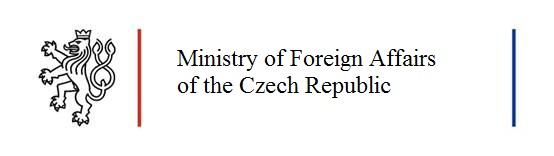 28
Education of economic diplomats

Economic diplomacy needs diplomats with 21. century competencies
Agreement between MFA and MIT –  together education of MFA, MIT and CzechTrade employees in economic diplomacy.
Competency building
Education program to train experts with required competences in economic diplomacy

Synergy
Institutional synergy – MFA´s Diplomatic academy and CzechTrade´s Export academy 
Complex competences – economy and export courses, soft skills and diplomatic protocol
Cooperation with private sector
Expanding cooperation with private sector
Emphasizing of economic education
Capacity building
Better education for new diplomats – examination and evaluation system
Internships at the Economic Diplomacy Department for applicants
More competent economic diplomats
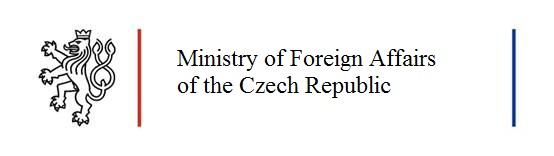 29
Thank you for your attention!

"Feedback, as well as showers, of course, is not permanent. It's something we should have periodically. „
- Zig Ziglar, entrepreneur and writer